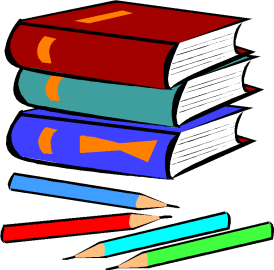 Исследовательская деятельность  - необходимое условие творческого развития педагога и учащегося
Выполнила: Лугинина Наталья Николаевна
Учитель технологии 	МОУ СОШ № 31
г. Тверь – 2012 г.
Государственные  стандарты  общего образования нового поколения предполагают внесение значительных изменений в структуру и содержание, цели и задачи образования, смещение акцентов с одной задачи – вооружить учащегося знаниями, – на другую – формировать у него общеучебные умения и навыки как основу учебной деятельности.
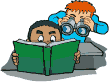 Выпускник современной школы должен обладать практико-ориентированными знаниями, необходимыми для успешной интеграции в социум и адаптации в нём. 
Ведущую роль должны играть творческие методы обучения. В арсенале инновационных педагогических средств и методов особое место занимает исследовательская творческая деятельность.
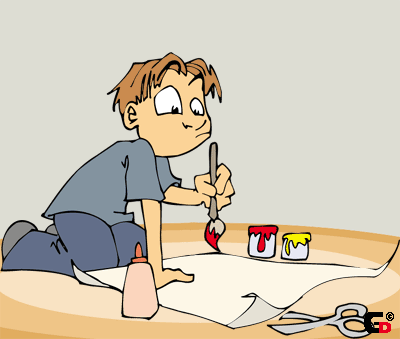 Специфика исследовательской работы в школе заключается в систематической направляющей, стимулирующей и корректирующей роли учителя. 
Главное для учителя – увлечь и “заразить” детей, показать им значимость их деятельности и вселить уверенность в своих силах, а ещё привлечь родителей к участию в школьных делах своего ребёнка.
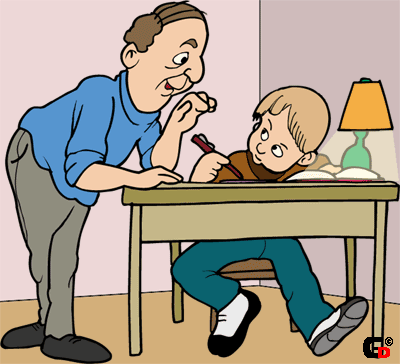 Умные родители не отталкивают детей, но и не дают прямых ответов, а пытаются натолкнуть ребёнка на самостоятельные наблюдения, размышления, на формулирование интересующего их понятия, иногда показывая как это нужно делать. Это и есть начало формирования личности исследователя.
Интеллектуально тренированным учащимся тех знаний и заданий, которые дают в школе, для полной нагрузки не хватает. Необходимо вовремя отследить такого недозагруженного ребёнка и применить к нему индивидуальный подход, давая дополнительные задания повышенной сложности. Тогда интерес может возникнуть снова, а может уже и не возникнуть, если прошло много времени с начала  «тоски» по интеллектуальной загрузке.
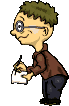 Он взрослых изводил вопросом «Почему?» 
– Его прозвали «маленький философ».
Но только он подрос, как начали ему
Преподносить ответы без вопросов.
И с этих пор он больше никому
Не задает вопросов «Почему?».
                                        С. Я. Маршак
Что мне интересно больше всего?
Чем я хочу заниматься в первую очередь?
Чем я чаще всего занимаюсь в свободное время?
О чём хотелось бы узнать как можно больше?
Чем я мог бы гордиться?
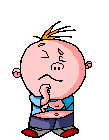 Тема может быть: 
фантастической (ученик выдвигает какую-то фантастическую гипотезу); 
экспериментальной;
изобретательской;
теоретической.
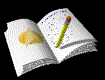 План работы: 
Тема исследовательской работы. Как будет называться мое исследование?
Введение. Актуальность проблемы. В чем необходимость моей работы?
Цель. Что я хочу исследовать?
Гипотеза исследования. Для чего я хочу провести исследование?
Задачи исследования.
Дата и место проведения моего исследования.
Методика работы. Каким образом я проводил исследование?
Описание работы. Мои результаты исследования.
Выводы. Выполнил ли я то, что задумал? Что оказалось трудным в моем исследовании, чего не удалось выполнить.
Использованная литература. 
Приложение.
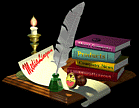 Обычно в исследовательской работе 1/3 времени занимает правильная формулировка темы и цели исследования, а также выбор или отработка его методики;
1/3 времени затрачивается на сбор материала;
  не менее 1/3 времени уходит на его обработку, обобщение, написание текста.
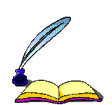 Итогом исследовательской работы может быть выступление на детской конференции. В отличие от «взрослой» конференции, здесь необходимо создать «ситуацию успеха» для каждого школьника. Каждую работу, независимо от её качества, необходимо похвалить, чтобы у ребёнка возникло желание продолжать исследовательскую деятельность.
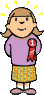 Сколько радости испытывает ученик, когда он находится в поиске вместе с учителем. Что может быть интереснее для учителя, чем следить за работой мысли ребят, иногда направлять их по пути познания, а иногда и просто не мешать суметь вовремя отойти в сторону дать детям насладиться радостью своего открытия.
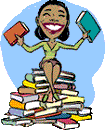 Приложения:
1. Организация исследовательской деятельности
2. Проектная и исследовательская деятельность
3. Презентация ученицы 11кл Дицюк К.
4.Творческая работа Дерюги Е.
5. Презентация Фёдоровой Ю.
6. Творческий проект Сергеевой Н.
7. Презентация  творческого проекта Земовой А.
8. Презентация Печениной А.
9. Мода
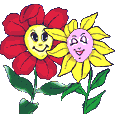 СПАСИБО 
ЗА ВНИМАНИЕ!
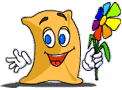